Министерство науки и высшего образования Российской ФедерацииТаганрогский институт имени А. П. Чехова (филиал)  ФГБОУ ВО «Ростовский государственный экономический  университет (РИНХ)»
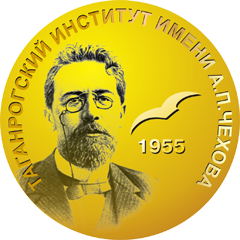 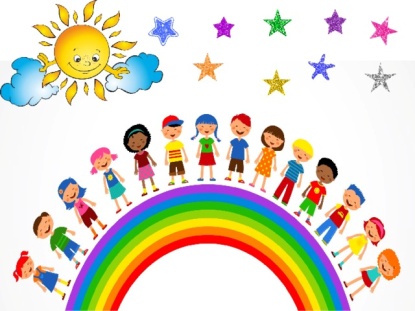 Отчет лаборатории «Особый ребенок»
Канд.пед.наук, доцент Виневская А.В.
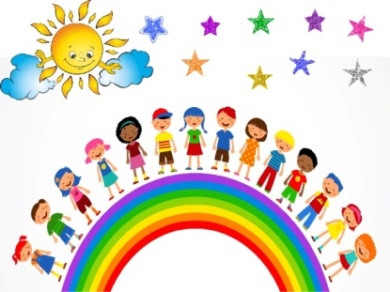 Эволюция лаборатории
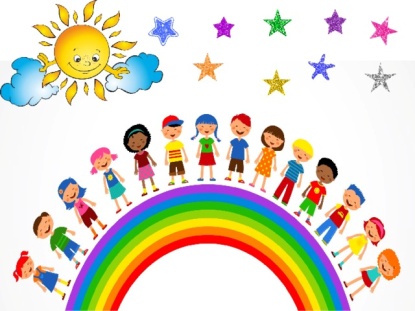 План мероприятий на 22-23 уч.год
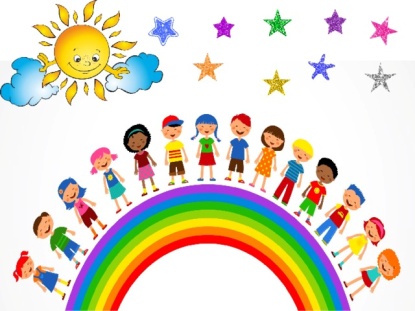 План мероприятий
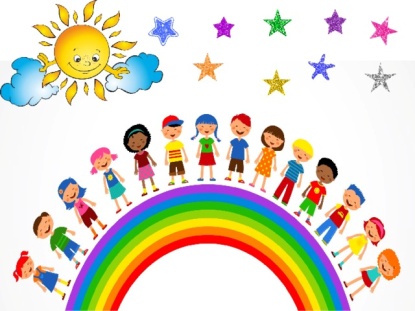 Диссеминация опыта работы
Публикация результатов исследований в рецензируемых журналах
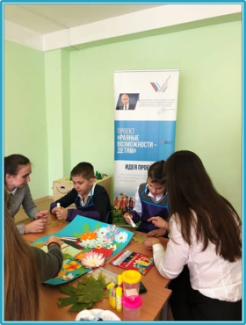 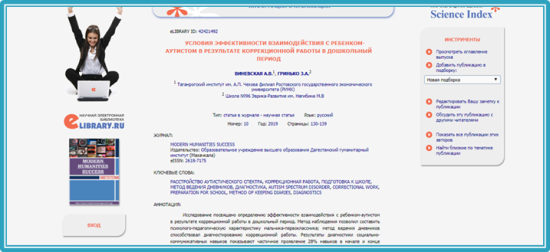 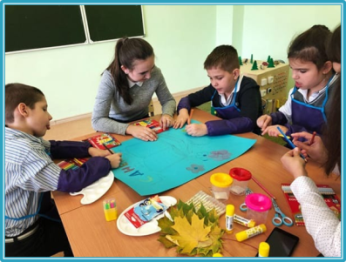 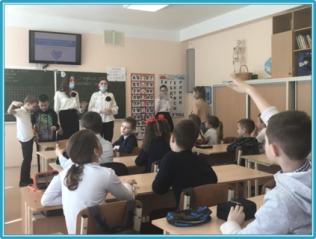 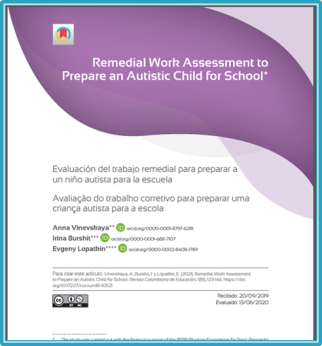 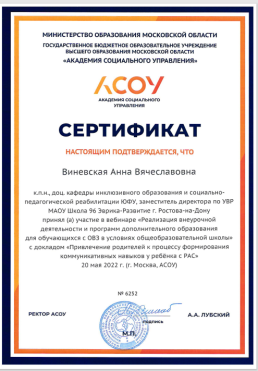 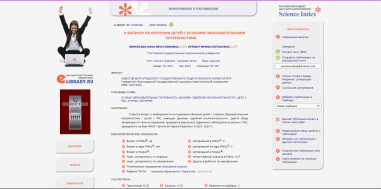 Супервизии для студентов в онлайн и очных форматах
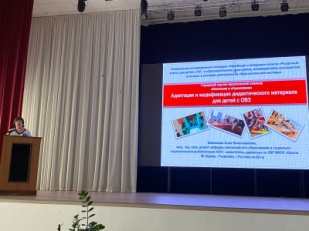 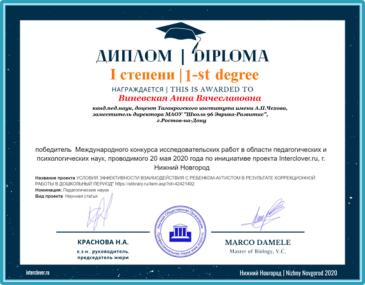 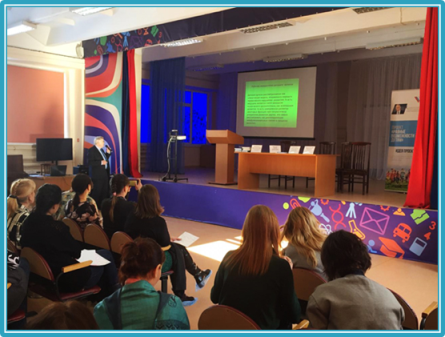 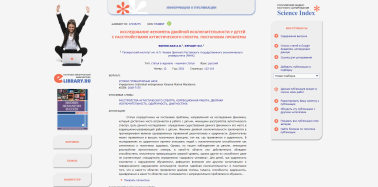 Семинары для педагогов в онлайн и очных форматах
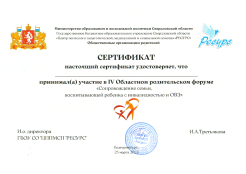 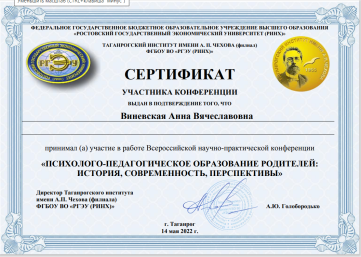 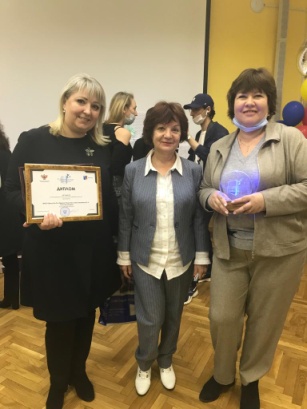 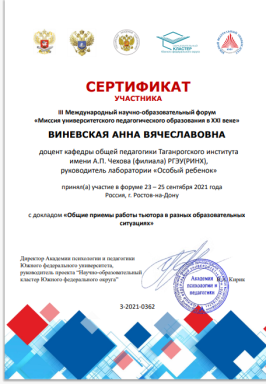 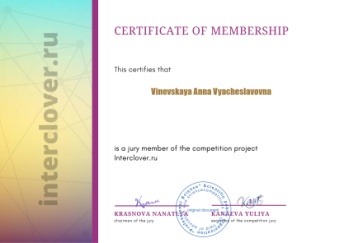 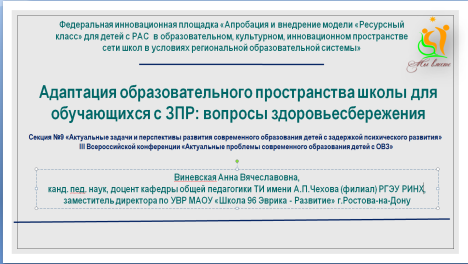 Участие в конференциях Международного и Всероссийского уровней
Победа во Всероссийском конкурсе «Лучшая инклюзивная школа»
Организация и сопровождение практики студентов
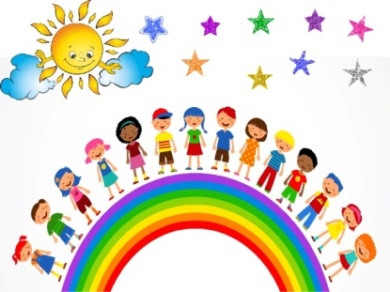 По направлению «Педагогическое образование» и «Специальное (дефектологическое) образование»
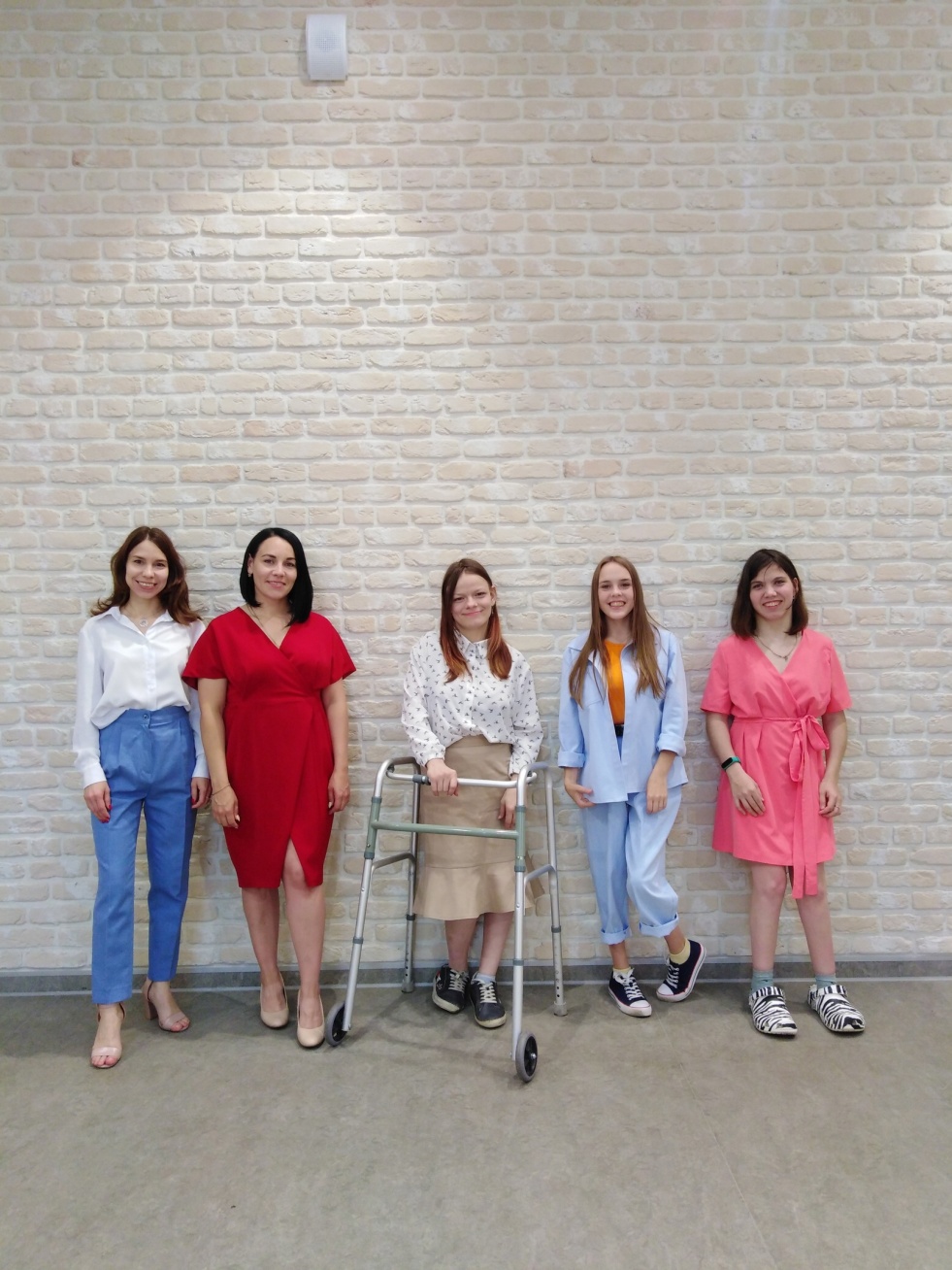 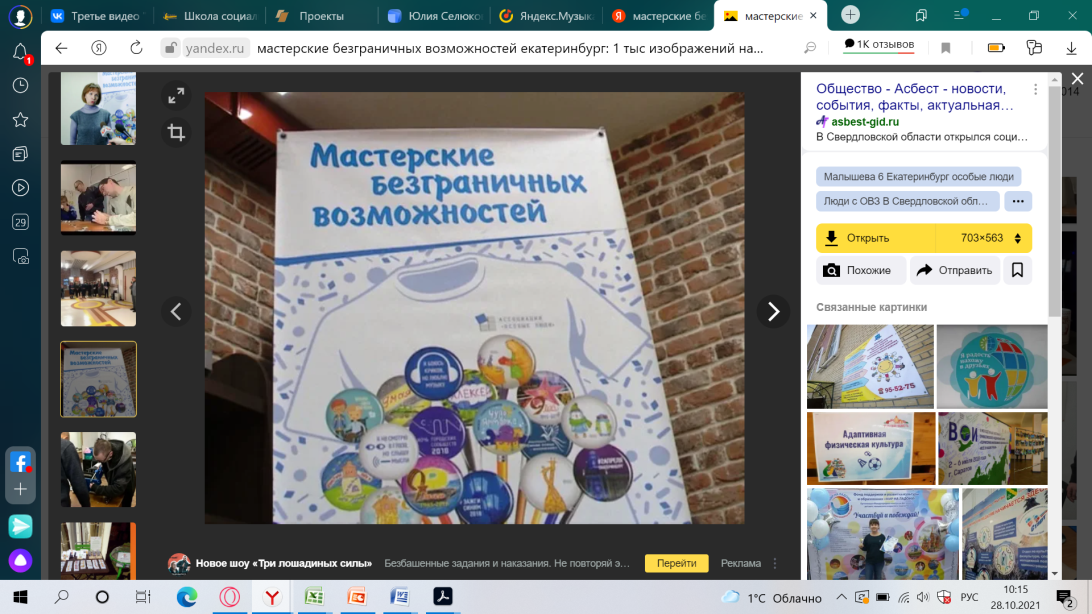 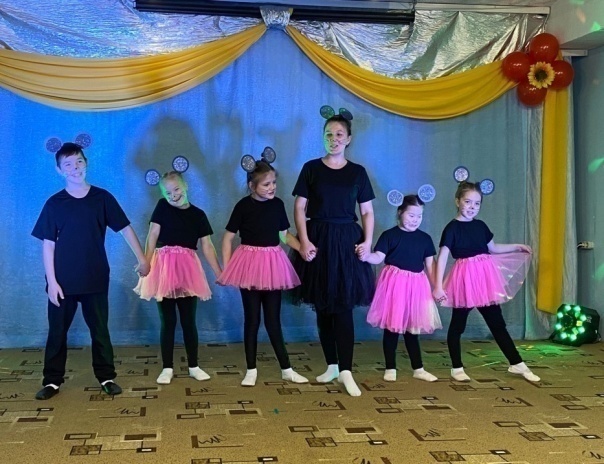 Разработка и апробация авторской технологии
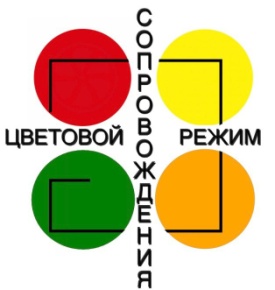 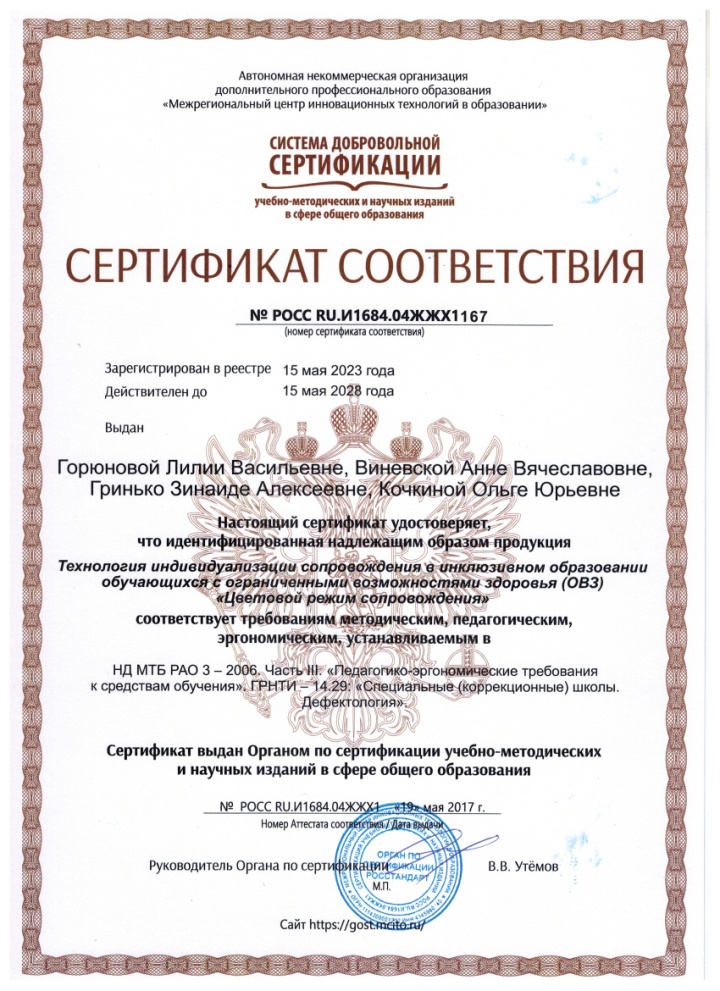 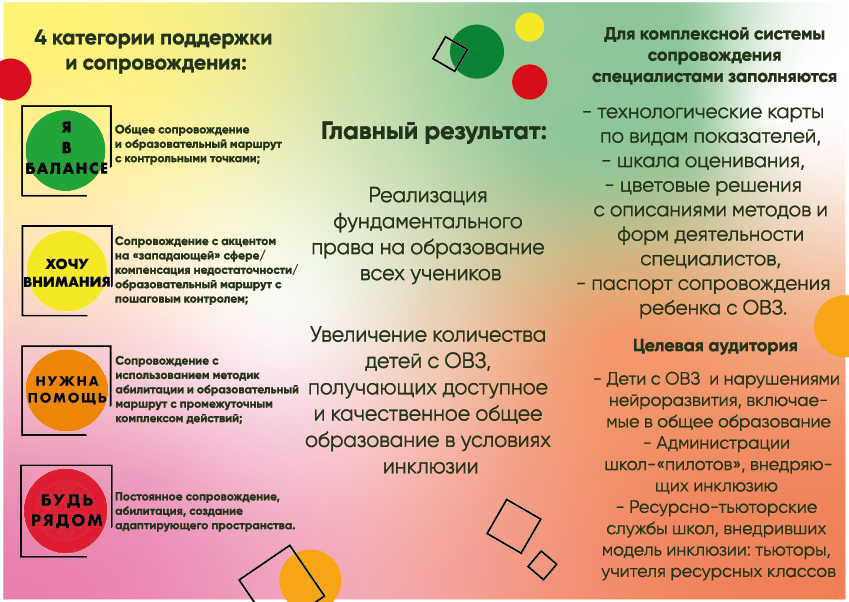 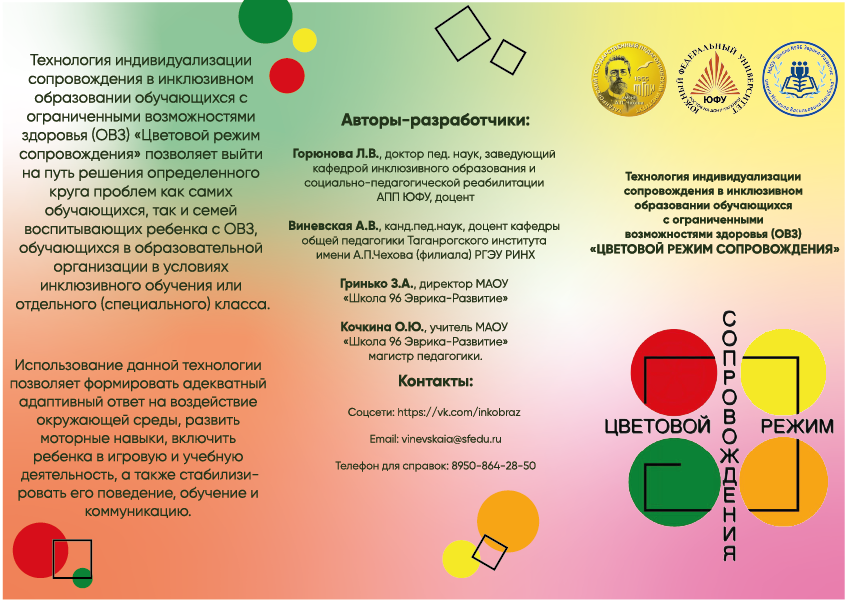 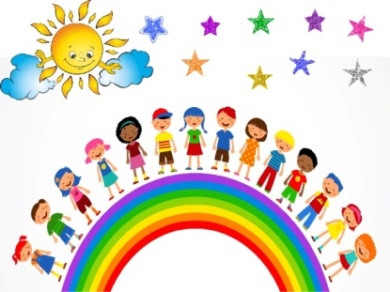 Спасибо за внимание!